Škola, školský systém
Školský systém
ISCED = mezinárodní standardní klasifikace vzdělání se stupni původně přijatá UNESCO
Školský systém
ISCED 0 = preprimární vzdělávání
ISCED 1 = primární vzdělávání
ISCED 2 = nižší sekundární vzdělávání
ISCED 3 = vyšší sekundární vzdělávání
ISCED 4 = postsekundární vzdělávání
ISCED 5 = první stupeň terciárního vzdělávání
ISCED 6 = druhý stupeň terciárního vzdělávání
Školy
základní instituce zajišťující vzdělávání
V ČR  je síť 4 078 základních škol se 847 510 žáky (118 058 v 1. ročníku, 74 602 v 9. ročníku) a 1 130 středních škol se 435 542 žáky (315 985 na oborech s maturitou)
Škola jako instituce
Vychází z povinného napojení školy na jednotný vnější rámec, úkolem školy je jej respektovat
Podřízená role legislativě, kultuře, tradici …
Pozice školy před rokem 1989
Škola jako organizace
Škola jako jedinečný prostor pro svůj rozvoj 
Samostatná pozice (vlastní vize, kultura, cíle…)
Specifika školy jako organizace
Vágní definice cílů (všestrannost, harmonický rozvoj…)
Problémy měření a hodnocení efektivity
Absence přímé kontroly nadřízených (samostatné jednotky)
Ztížená spolupráce mezi učiteli
[Speaker Notes: Žák jako klient? A patří tam? Žák jako produkt]
Škola jako …
Škola jako divadlo

Škola jako vězení
Hranice školy
Pedagogičtí a nepedagogičtí pracovníci 	√
Žák jako klient, žák jako produkt?
Rodič jako zákazník, klient, problém?
Ředitel jako člen, nebo prodloužená ruka státu?
[Speaker Notes: Žák jako klient? A patří tam? Žák jako produkt
Správní a provozní zaměstnanci]
Školy v proměnách
Decentralizace, autonomie (v důsledku reformy)
Požadavek otevřenosti
Požadavek (auto)evaluace
[Speaker Notes: Žák jako klient? A patří tam? Žák jako produkt
Správní a provozní zaměstnanci]
Akontabilita škol
Skládání účtů z vlastní práce (zúčtovatelná odpovědnost za vlastní práci)
Mechanismus regulace práce školy
(Auto)evaluace škol
Vnitřní evaluace (Cesta ke kvalitě, SCIO, Kalibro)

Vnější evaluace (např. zřizovatel, ČŠI)
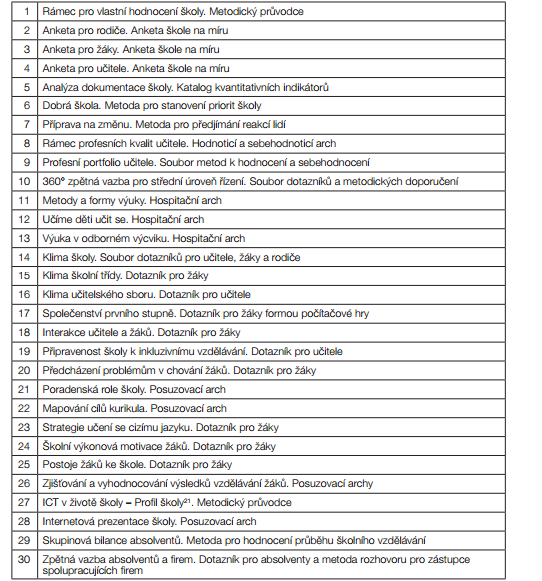 Sociální klima školy
jevy dlouhodobé, typické pro danou školu po několik měsíců či let
tvořeno fyzikálním i psychologickým prostředím
Co se očekává od ředitele školy?
[Speaker Notes: Žák jako klient? A patří tam? Žák jako produkt
Správní a provozní zaměstnanci]
Vedení školy
Vize, tvořivost, inspirace
Orientace na budoucnost
[Speaker Notes: Žák jako klient? A patří tam? Žák jako produkt
Správní a provozní zaměstnanci]
Řízení školy
Exekutiva, plánování, organizování
Soubor aktivit orientovaných na udržení chodu organizace v přítomnosti
[Speaker Notes: Žák jako klient? A patří tam? Žák jako produkt
Správní a provozní zaměstnanci]
Školská rada (správa)
Zákonní zástupci, zletilí žáci, pedagogičtí pracovníci, zřizovatel a další

Podílí se na správě školy (vyjadřuje se k ŠVP, schvaluje výroční zprávu, schvaluje školní řád, podílí se na zpracování koncepčních záměrů rozvoje školy, projednává návrh rozpočtu na další rok, projednává inspekční zprávy ČŠI, podává podněty a oznámení řediteli školy, zřizovateli, orgánům vykonávajícím státní správu)
[Speaker Notes: Žák jako klient? A patří tam? Žák jako produkt
Správní a provozní zaměstnanci]
Pedagogická rada
Všichni pedagogičtí pracovníci
Povinnost projednávat všechny dokumenty a opatření
Škola jako …
… pospolitost